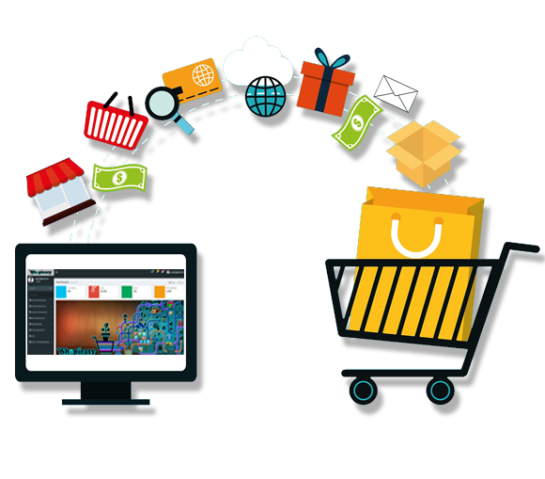 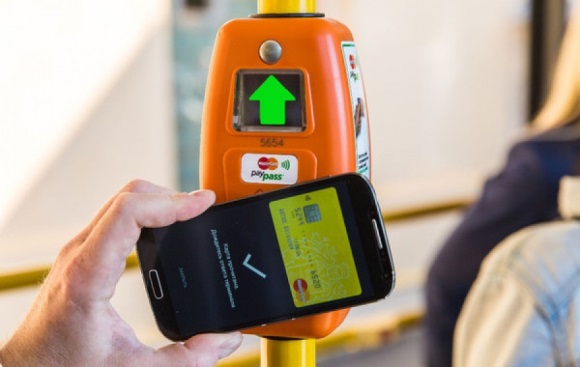 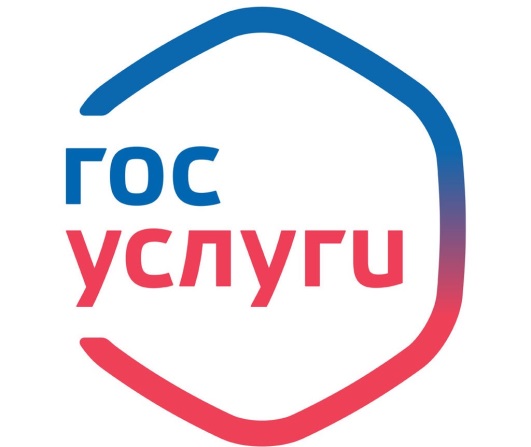 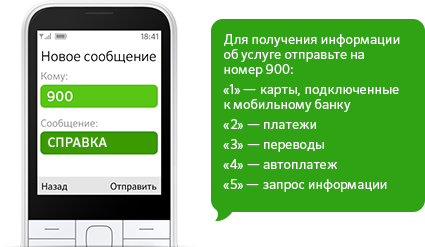 Примеры использования Интернета в жизни
оплата счетов (мобильный, банковский и т.д.);
перевод средств (с карты на карту, с карты
на мобильный телефон и т.д.);
безналичная оплата (магазин, автобус,
кинотеатр и т.д.);
государственные услуги (оплата штрафов,
коммунальных услуг, запись к врачу и т.д.)
Безопасность в Интернете
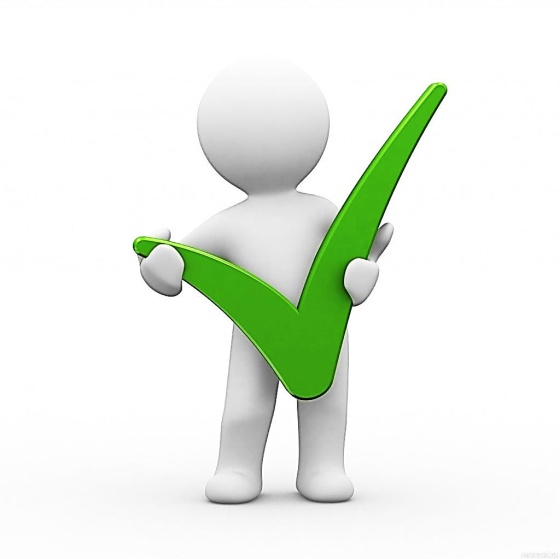 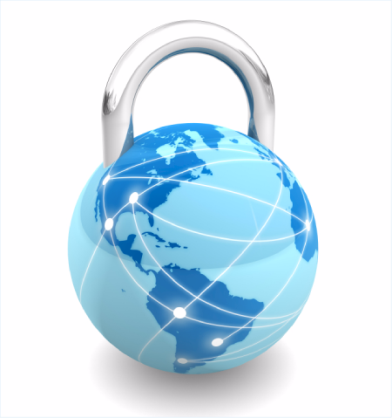 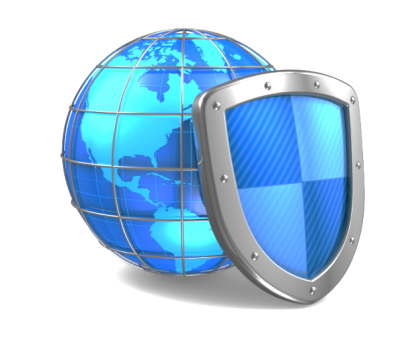 Безопасность в Интернете
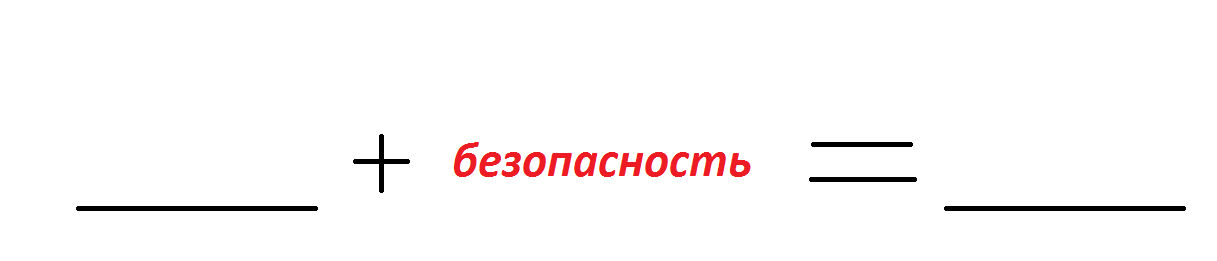 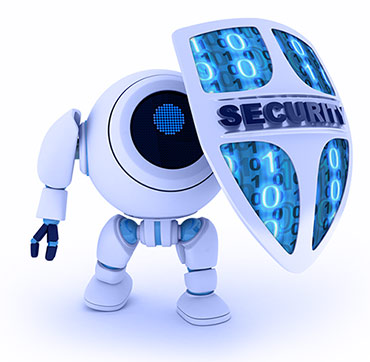 Безопасность в Интернете
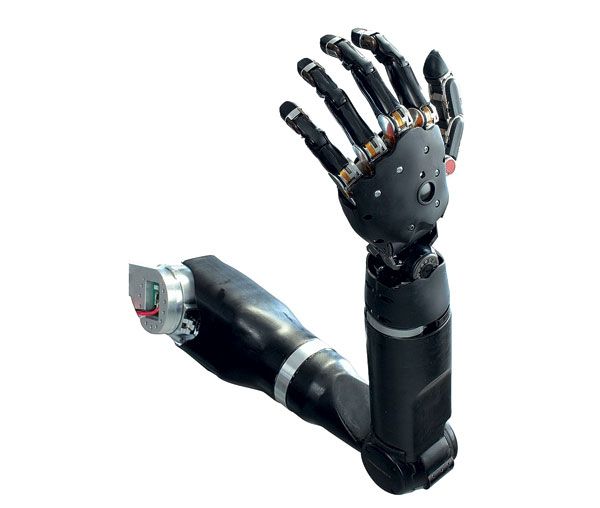 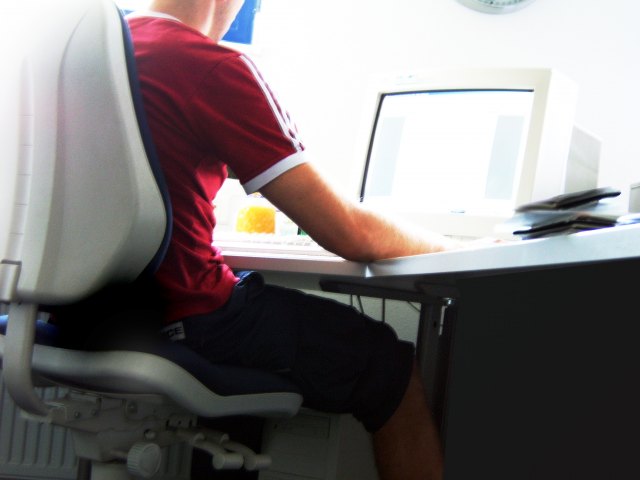 киберустройства
киберигрок
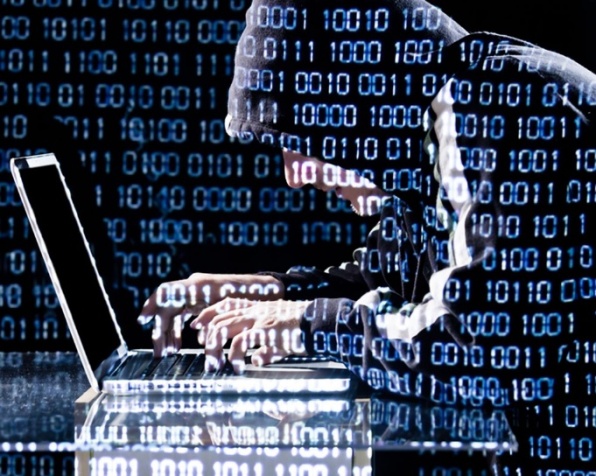 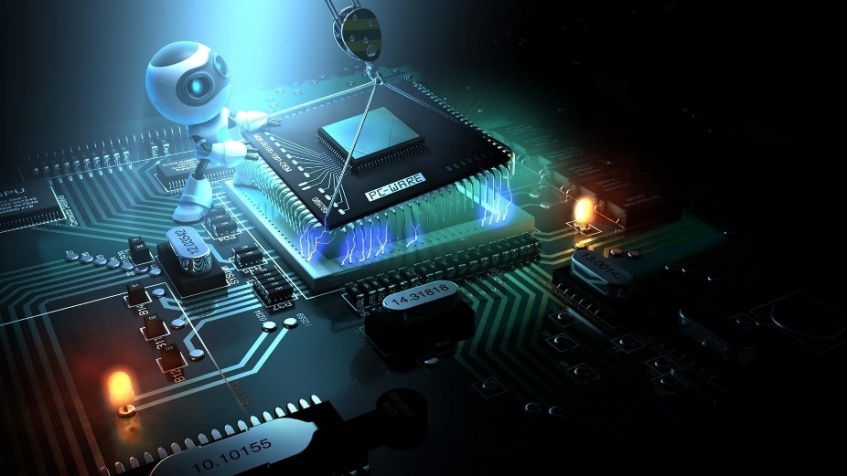 кибернетика
кибератака
Безопасность в Интернете
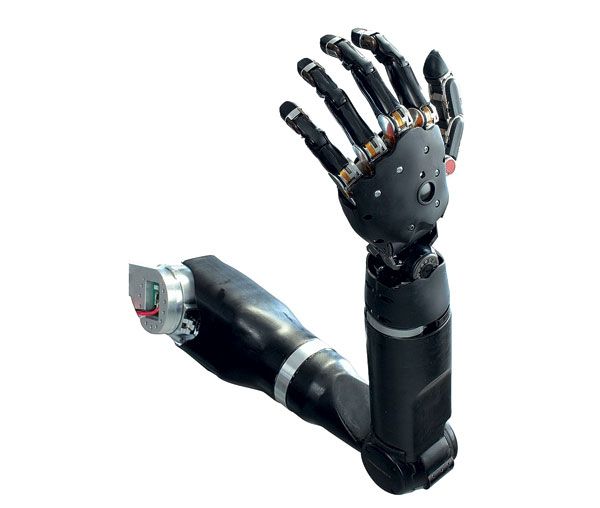 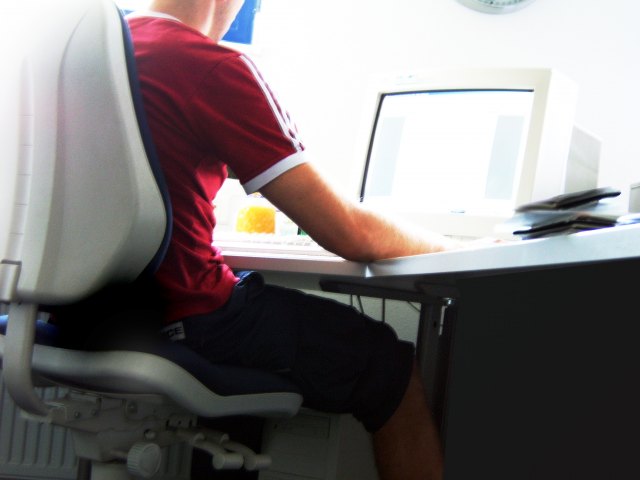 киберустройства
киберигрок
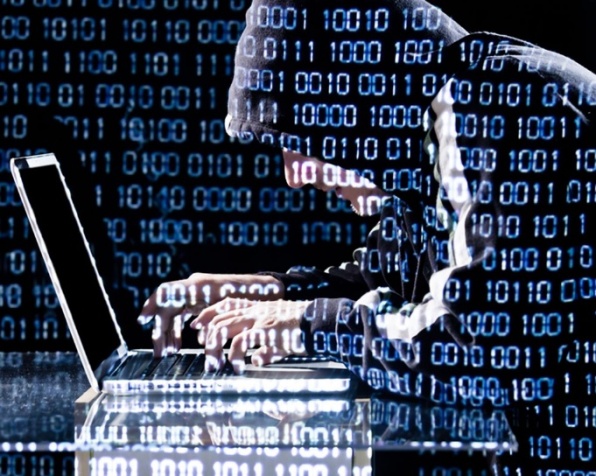 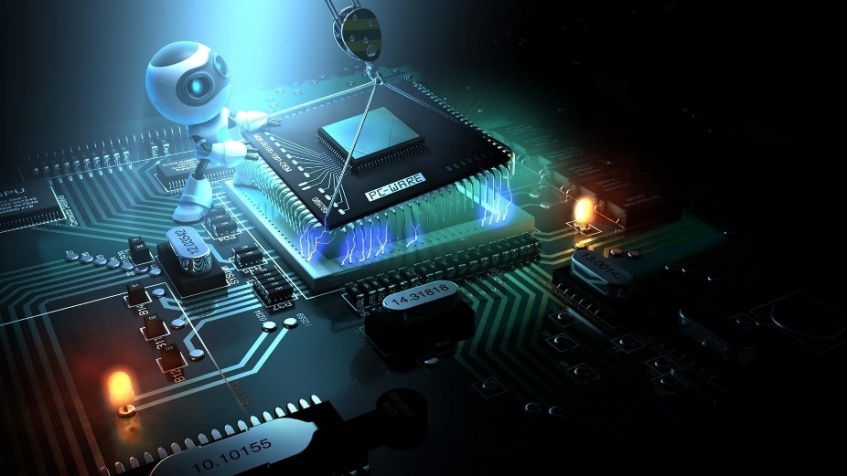 кибернетика
кибератака
Безопасность в Интернете
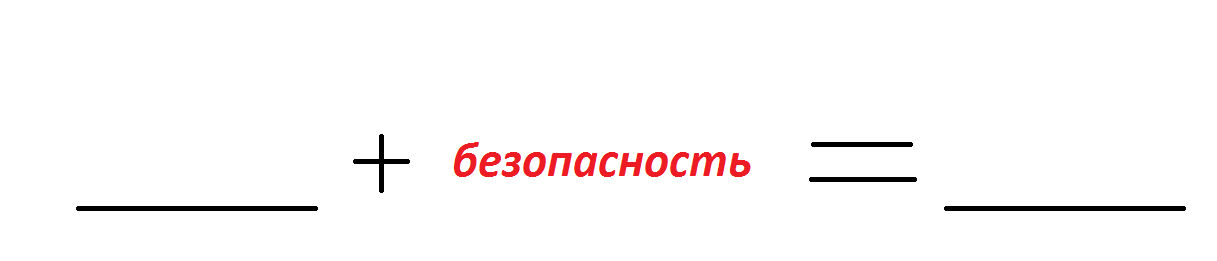 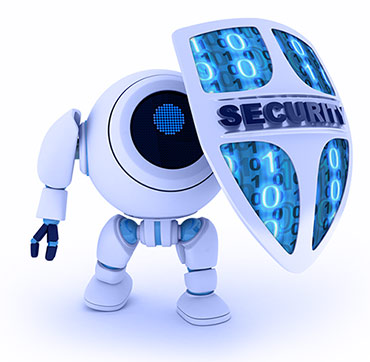 Безопасность в Интернете
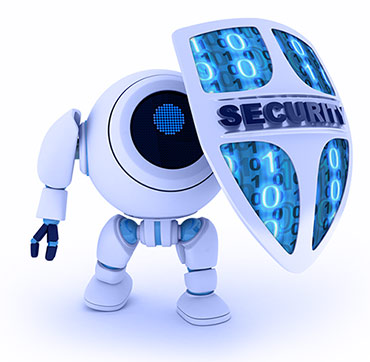 Кибербезопасность
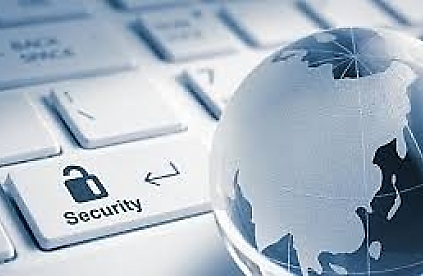 Безопасность в Интернете
Кибербезопасность – это набор методов и способов, предназначенных для защиты компьютеров, компьютерных сетей, программ и данных 
от несанкционированного доступа к информации, 
от её копирования, изменения или уничтожения
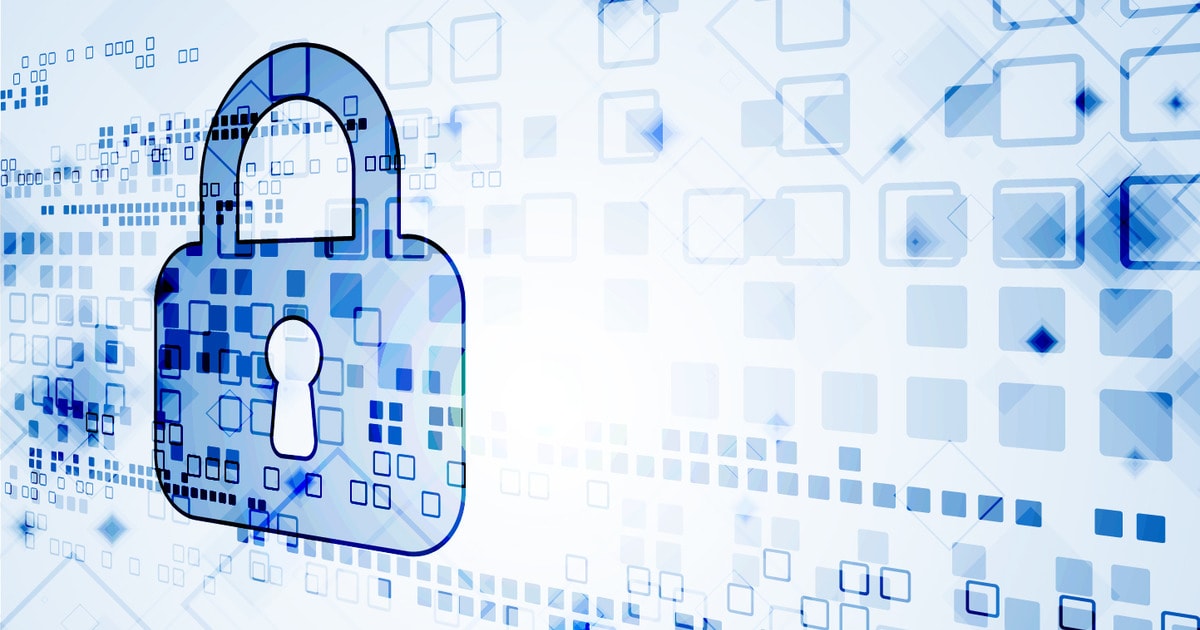 Безопасность в Интернете
Кибербезопасность – это набор методов и способов, предназначенных для защиты компьютеров, компьютерных сетей, программ и данных 
от несанкционированного доступа к информации, 
от её копирования, изменения или уничтожения
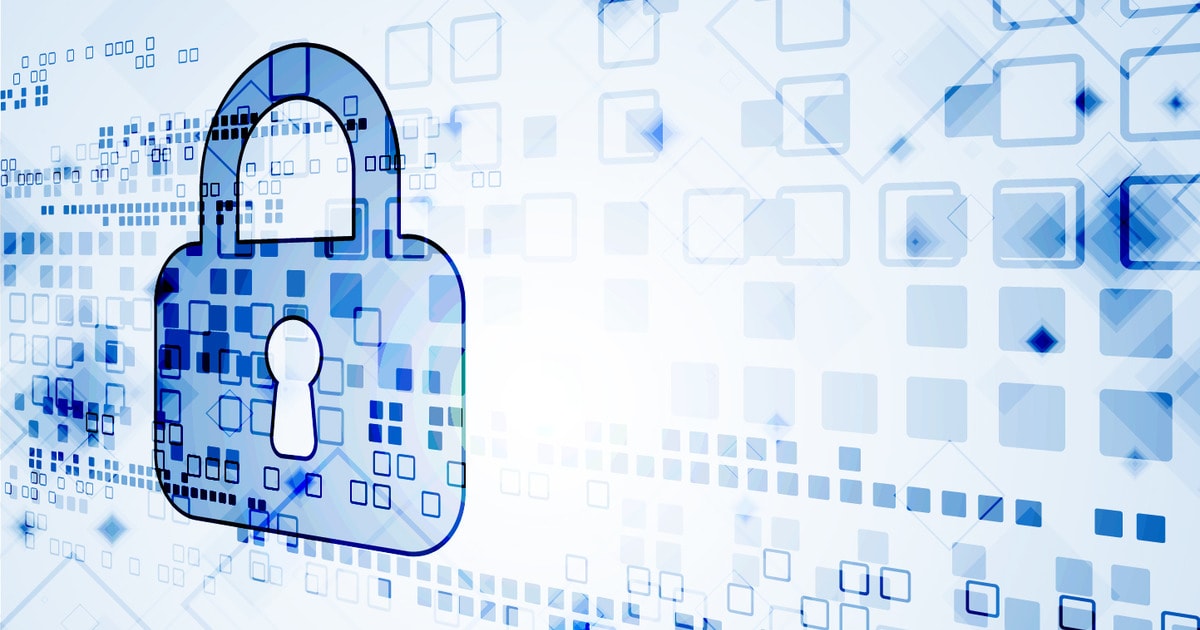 Безопасность в Интернете
Киберпрострнаство - глобальное информационное пространство, которое состоит из множества компьютеров, устройств, их соединяющих, спутников. 
В нем происходит общение через социальные сети, чаты, телефонные разговоры, передача больших объемов данных на очень высокой скорости.
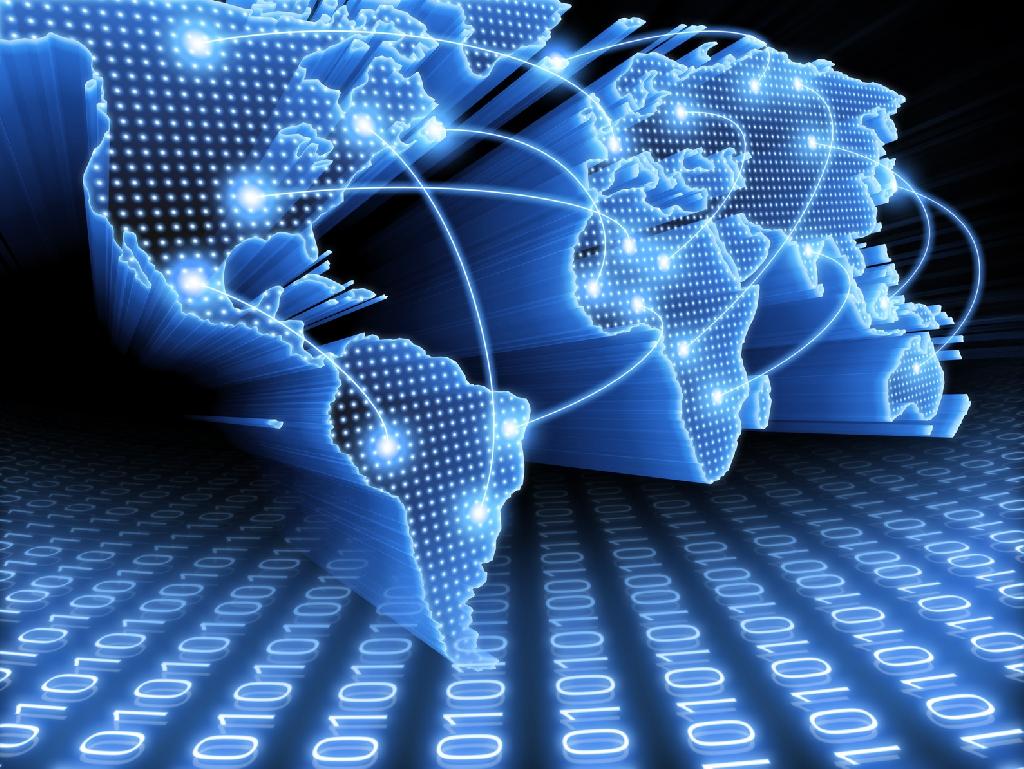 Безопасность в Интернете
Кибербезопасность – это набор методов и способов, предназначенных для защиты компьютеров, компьютерных сетей, программ и данных 
от несанкционированного доступа к информации, 
от её копирования, изменения или уничтожения.
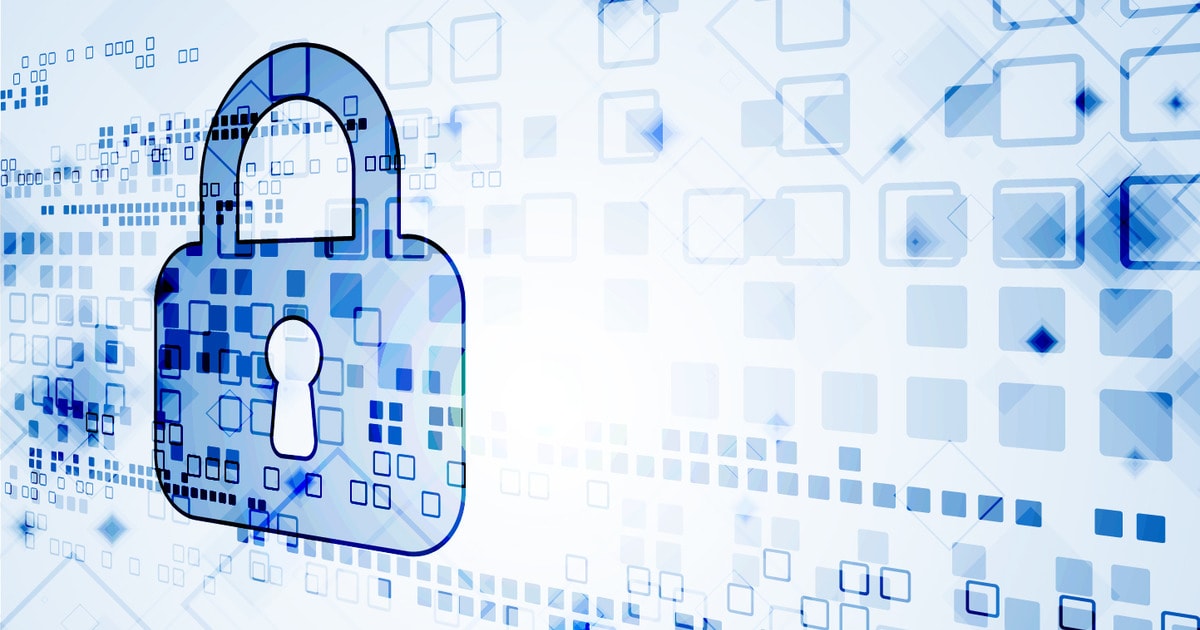 Безопасность в Интернете
Киберугроза – это незаконное проникновение или угроза вредоносного проникновения 
в виртуальное пространство для достижения политических, социальных или иных целей.
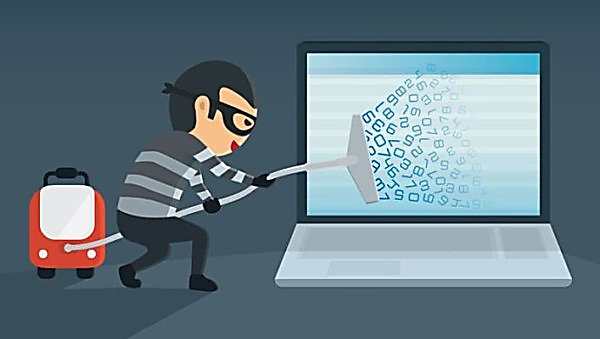 Безопасность в Интернете
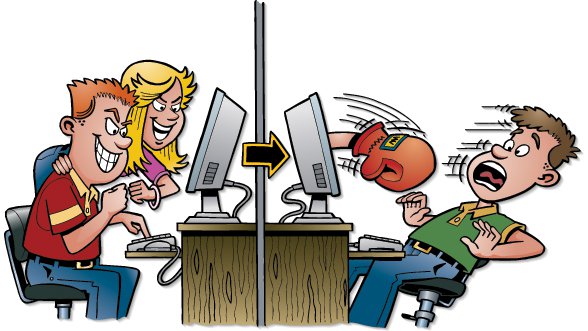 Безопасность в Интернете
Bullying – преследование, травля, оскорбление.
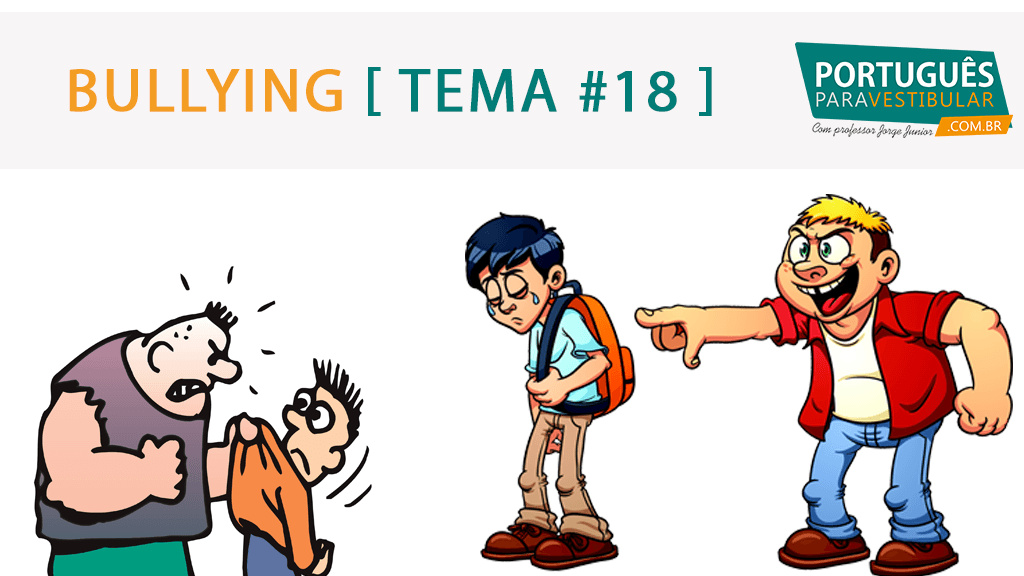 Безопасность в Интернете
Кибербуллинг – сообщения или публикации в сети, размещаемые с целью запугать, оскорбить или иначе притеснить другого.
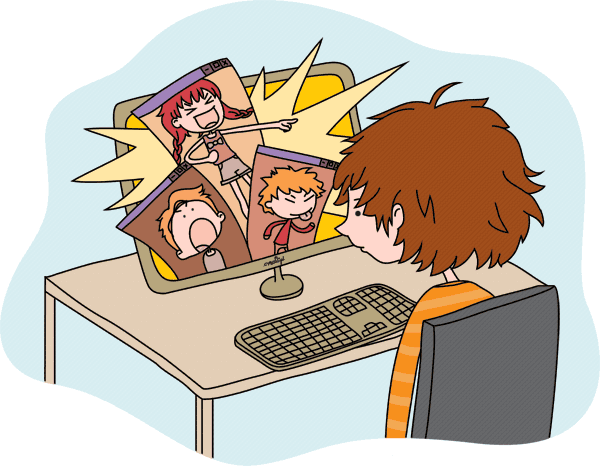 Безопасность в Интернете
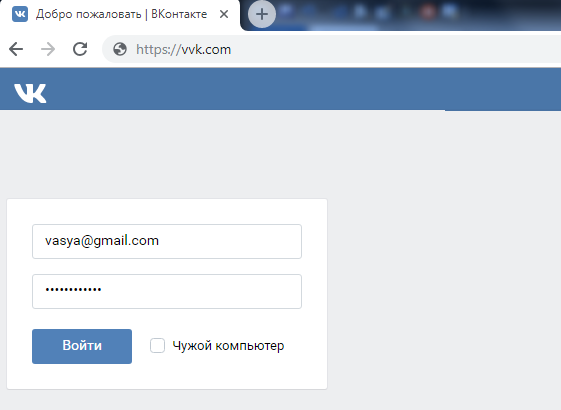 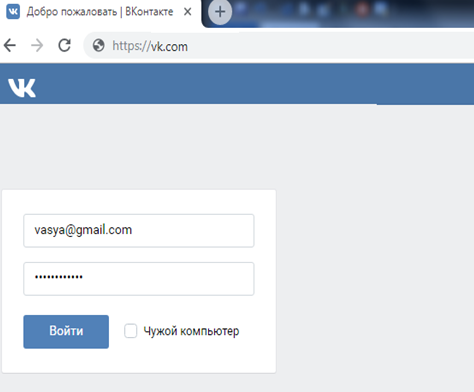 Безопасность в Интернете
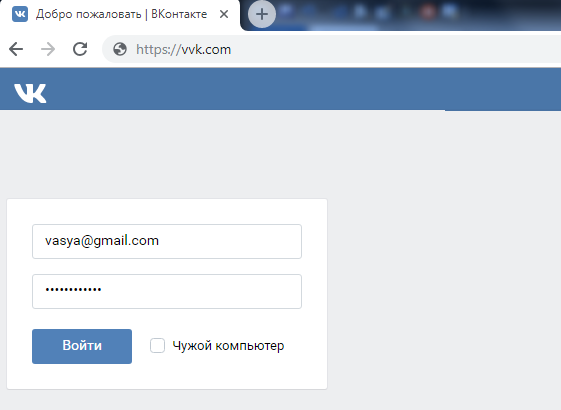 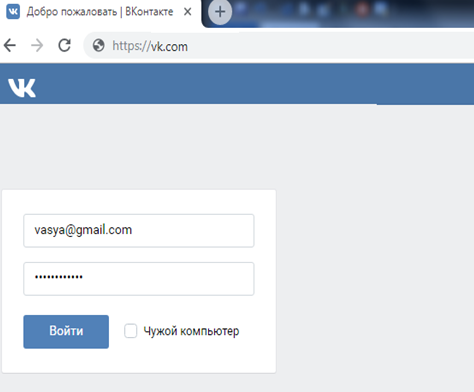 Безопасность в Интернете
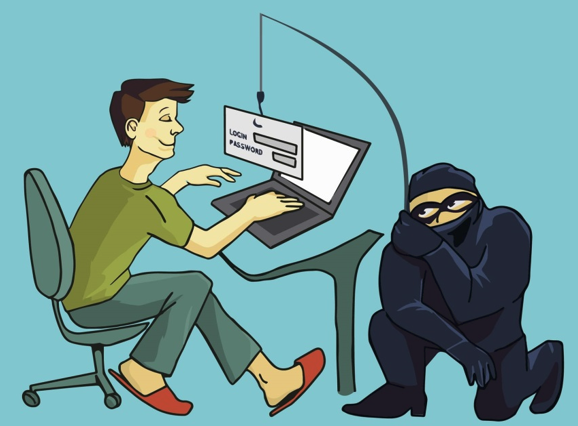 Безопасность в Интернете
Фи́шинг  - вид Интернет-мошенничества, 
целью которого является получение доступа 
к конфиденциальным данным пользователей  - логинам и паролям.
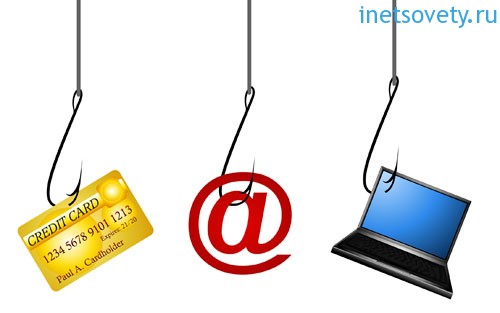 Безопасность в Интернете
Фи́шинг  - вид Интернет-мошенничества, 
целью которого является получение доступа 
к конфиденциальным данным пользователей  - логинам и паролям.
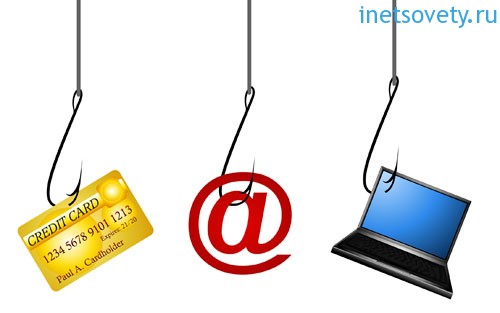 Безопасность в Интернете
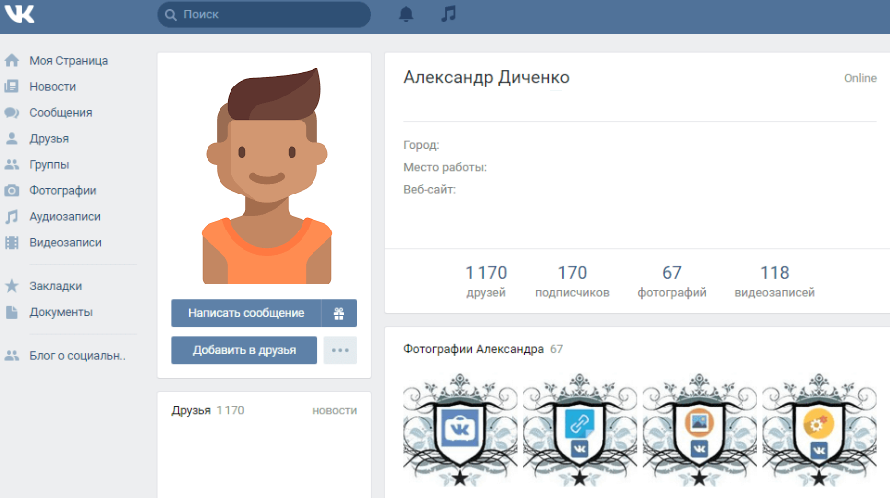 Безопасность в Интернете
Информация, которую безопасно размещать:
 хобби;
 любимые фильмы/музыка;

Информация, которую не следует размещать:
 номер школы;
 адрес проживания;
 номер телефона;
 паспортные данные.
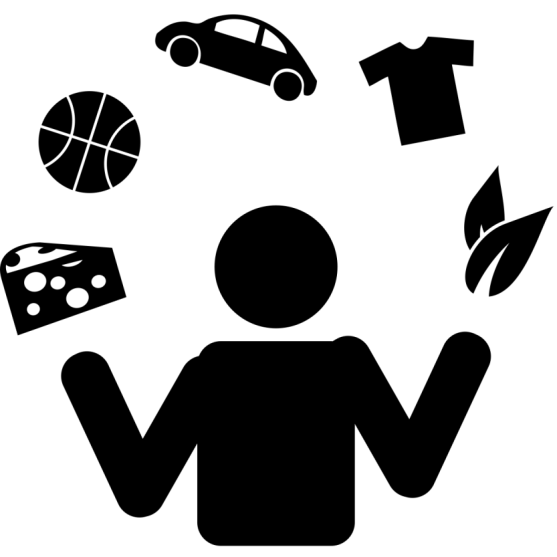 Безопасность в Интернете
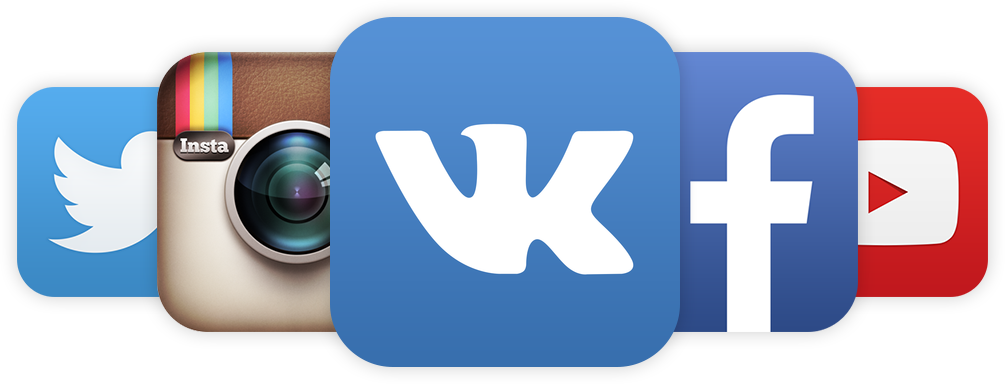 Безопасность в Интернете
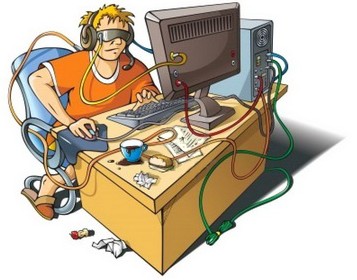 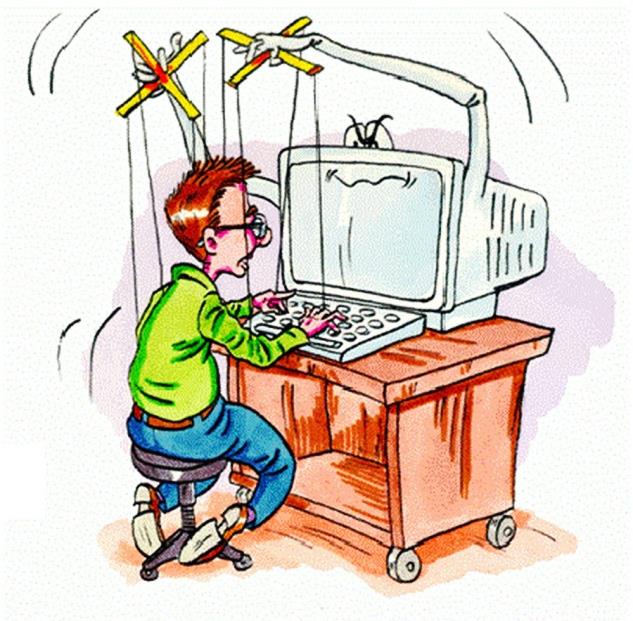 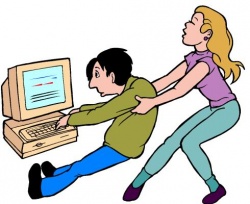 Безопасность в Интернете
Интернет зависимость – это навязчивое желание подключиться к Интернету и болезненная неспособность вовремя отключиться 
от Интернета.
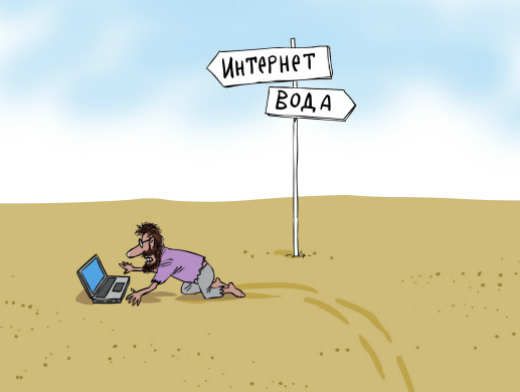 Безопасность в Интернете
Типы интернет зависимости
Пристрастие к виртуальным знакомствам;
 «Гейм-зависимость»;
 Web-серфинг;
 Навязчивая потребность в Сети
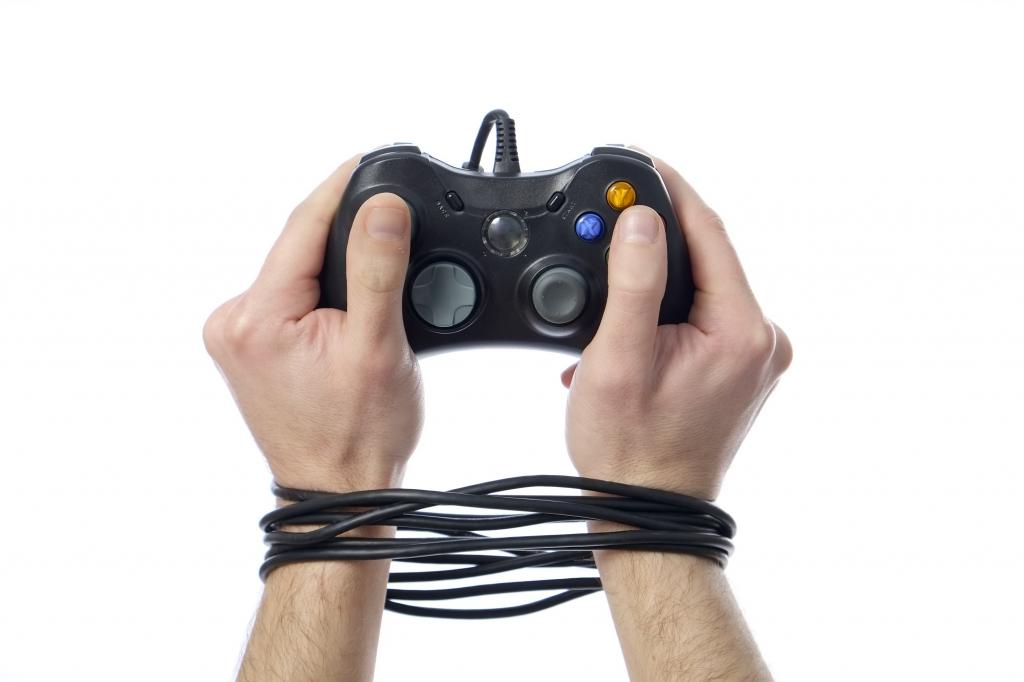 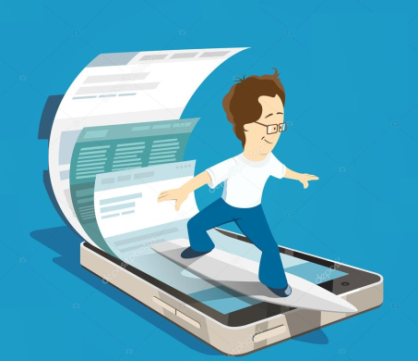 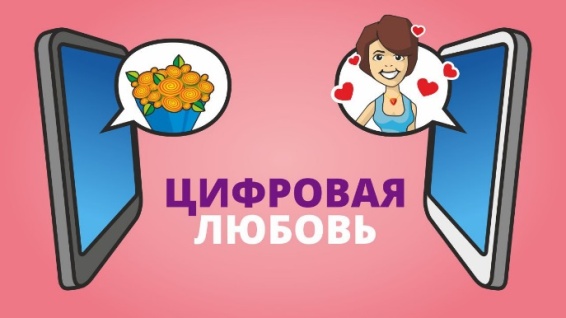 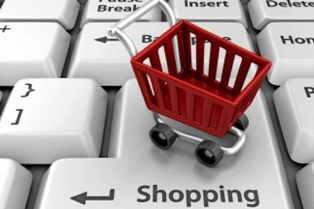 Безопасность в Интернете
Российские законы защиты авторских прав: 
 Гражданский кодекс Российской Федерации;
 Конституция Российской Федерации;
 Федеральный закон  №5351–1 «Об авторском праве и смежных правах».
Международные акты защиты авторских прав: 
 Всемирная конвенция об авторском праве;
 Бернская конвенция по охране литературных и художественных произведений;
 Договор Всемирной организации интеллектуальной собственности по авторскому праву.
Благодарю за внимание!